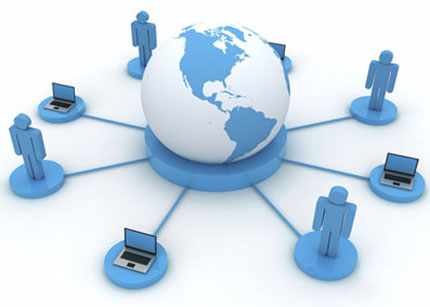 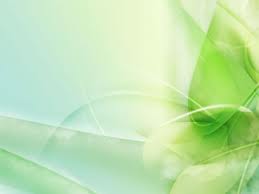 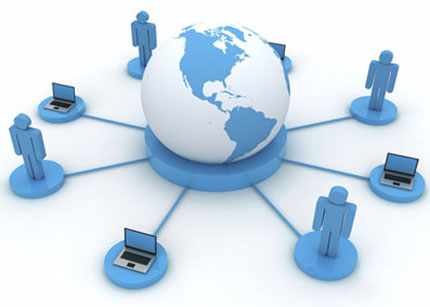 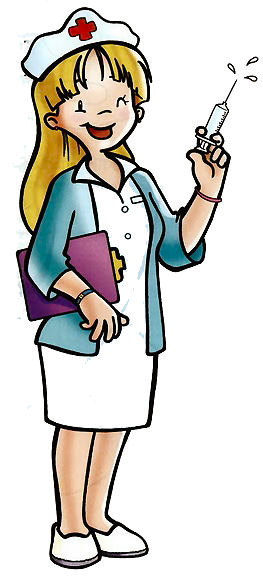 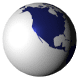 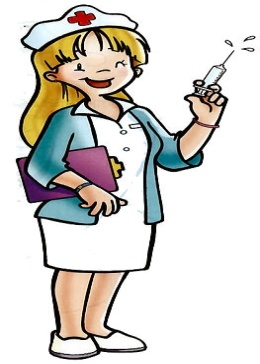 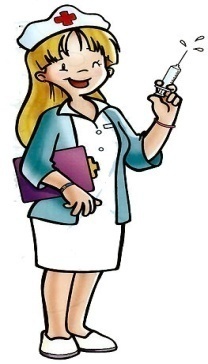 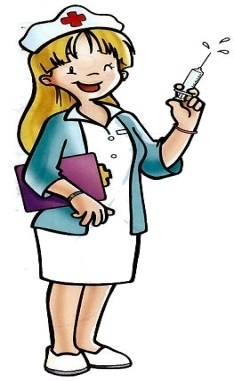 ELABORACIÓN DEL PLAN DE GESTIÓN  TÉCNICO Y ADMINISTRATIVO PARA LA REAPERTURA DE LA UNIDAD DE QUEMADOS QUEMADOS DEL  HOSPITAL DE ESPECIALIDADES DE LAS FF.AA. 




 LCDA. LLUMIQUINGA POZO MARÍA ALEXANDRA 
 LCDA. POZO HERRERA JENNY MARÍA


 


MAYO -  2012
ESCUELA POLITÉCNICA DEL EJÉRCITO
VICERRECTORADO DE INVESTIGACIÓN Y VINCULACIÓN CON LA COLECTIVIDAD
UNIDAD DE GESTIÓN DE POSTGRADOS
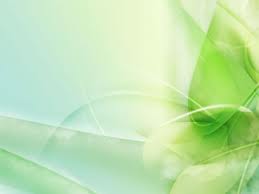 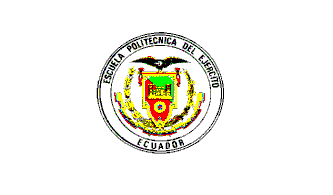 MAESTRÍA EN ADMINISTRACIÓN GERENCIAL HOSPITALARIA 
 V PROMOCIÓN
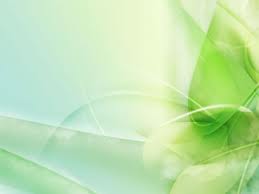 ELABORACIÓN DEL PLAN DE GESTIÓN  TÉCNICO Y ADMINISTRATIVO PARA LA REAPERTURA DE LA UNIDAD DE QUEMADOS DEL  HOSPITAL DE ESPECIALIDADES DE LAS FF.AA.INTRODUCCIÓNJUSTIFICACIÓN E IMPORTANCIA
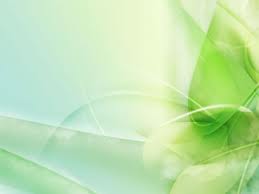 ELABORACIÓN DEL PLAN DE GESTIÓN  TÉCNICO Y ADMINISTRATIVO PARA LA REAPERTURA DE LA UNIDAD DE QUEMADOS DEL  DEL  HOSPITAL DE ESPECIALIDADES DE LAS FF.AA.
F:\Video_Jenny.wmv
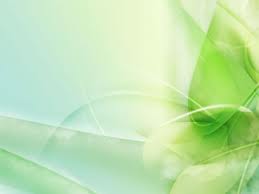 ELABORACIÓN DEL PLAN DE GESTIÓN  TÉCNICO Y ADMINISTRATIVO PARA LA REAPERTURA DE LA UNIDAD DE QUEMADOS DEL  HOSPITAL DE ESPECIALIDADES DE LAS FF.AA.
Objetivo General
 

   Elaborar un plan de gestión  técnico y administrativo que satisfaga la demanda de los pacientes con diferentes tipos y extensión de quemaduras previo a la reapertura de la  Unidad de Quemados.
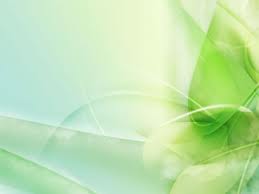 ELABORACIÓN DEL PLAN DE GESTIÓN  TÉCNICO Y ADMINISTRATIVO PARA LA REAPERTURA DE LA UNIDAD DE QUEMADOS DEL  HOSPITAL DE ESPECIALIDADES DE LAS FF.AA.
Objetivos Específicos
 
 
 Elaborar protocolos innovados de enfermería de la Unidad de Quemados. 
 
  Investigar,  innovar y elaborar los protocolos de los principales procedimientos quirúrgicos aplicados a los pacientes quemados.
 
 Elaborar los nuevos  costos de la operatividad de la Unidad de Quemados.
 
 Elaborar un plan global para: capacitar, entrenar y mantener actualizado en sus conocimientos, en el cuidado de pacientes quemados, al personal médico y de enfermería que laborara en la Unidad de quemados.
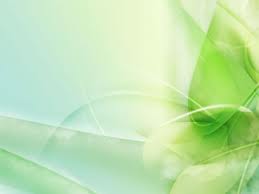 ELABORACIÓN DEL PLAN DE GESTIÓN  TÉCNICO Y ADMINISTRATIVO PARA LA REAPERTURA DE LA UNIDAD DE QUEMADOS DEL  HOSPITAL DE ESPECIALIDADES DE LAS FF.AA.
Metas
 
 Elaborar y  entregar al Hospital de Especialidades de las FF.AA. el Plan de gestión  técnico- administrativo de enfermería en la Unidad de Quemados.
 
 Elaborar los protocolos técnicos de las principales causas de quemaduras.
 
 Difundir para conocimiento de todo el personal de la Unidad de Quemados la nueva organización y sus responsabilidades específicas.
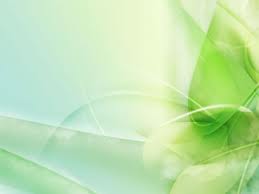 ELABORACIÓN DEL PLAN DE GESTIÓN  TÉCNICO Y ADMINISTRATIVO PARA LA REAPERTURA DE LA UNIDAD DE QUEMADOS DEL  HOSPITAL DE ESPECIALIDADES DE LAS FF.AA.
MARCO TEÓRICO
LA PIEL

FUNCIONES DE LA PIEL

HISTORIA DE LAS QUEMADURAS EN LA ANTIGÜEDAD
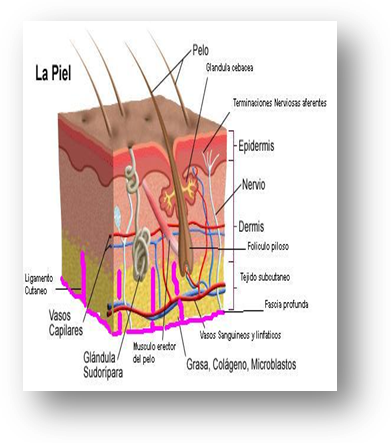 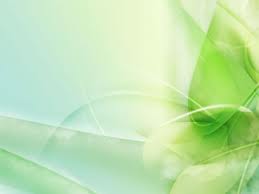 ELABORACIÓN DEL PLAN DE GESTIÓN  TÉCNICO Y ADMINISTRATIVO PARA LA REAPERTURA DE LA UNIDAD DE QUEMADOS DEL  HOSPITAL DE ESPECIALIDADES DE LAS FF.AA.
QUEMADURAS
CLASIFICACIÓN DE LAS QUEMADURAS

       PROFUNDIDAD


       EXTENSIÓN


       AGENTE ETIOLÓGICO
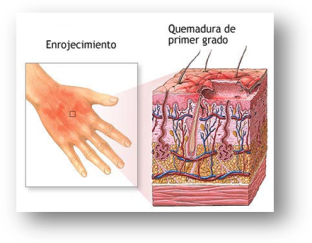 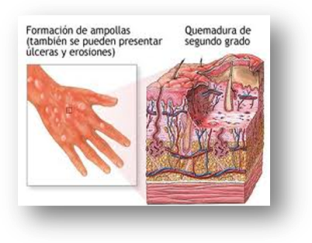 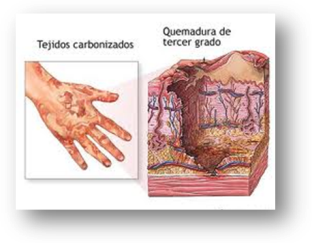 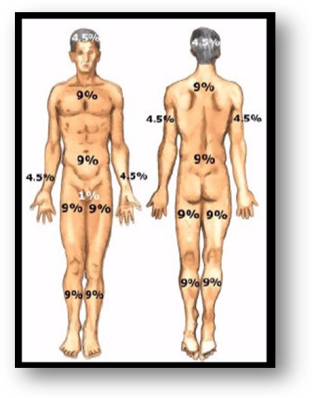 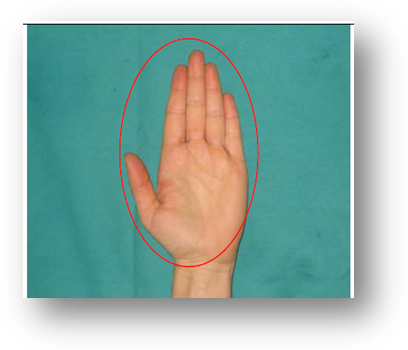 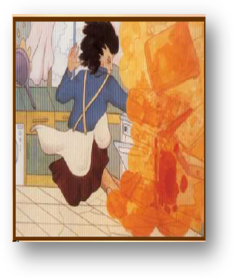 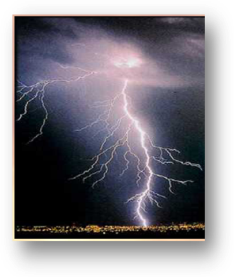 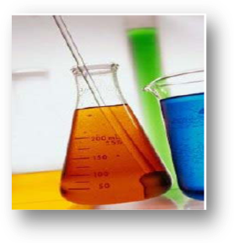 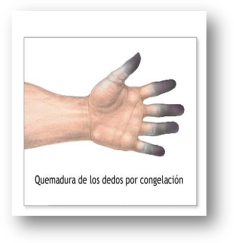 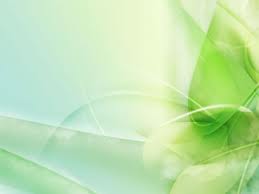 ELABORACIÓN DEL PLAN DE GESTIÓN  TÉCNICO Y ADMINISTRATIVO PARA LA REAPERTURA DE LA UNIDAD DE QUEMADOS DEL  HOSPITAL DE ESPECIALIDADES DE LAS FF.AA.
PRINCIPALES CARACTERÍSTICAS CLÍNICAS SEGÚN LA PROFUNDIDAD DE LA QUEMADURA
FUENTE: Lorenzo Tapia, 2008
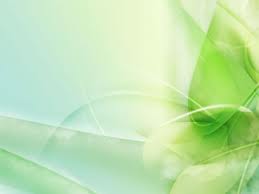 ELABORACIÓN DEL PLAN DE GESTIÓN  TÉCNICO Y ADMINISTRATIVO PARA LA REAPERTURA DE LA UNIDAD DE QUEMADOS DEL  HOSPITAL DE ESPECIALIDADES DE LAS FF.AA.
QUEMADURAS EN NIÑOS
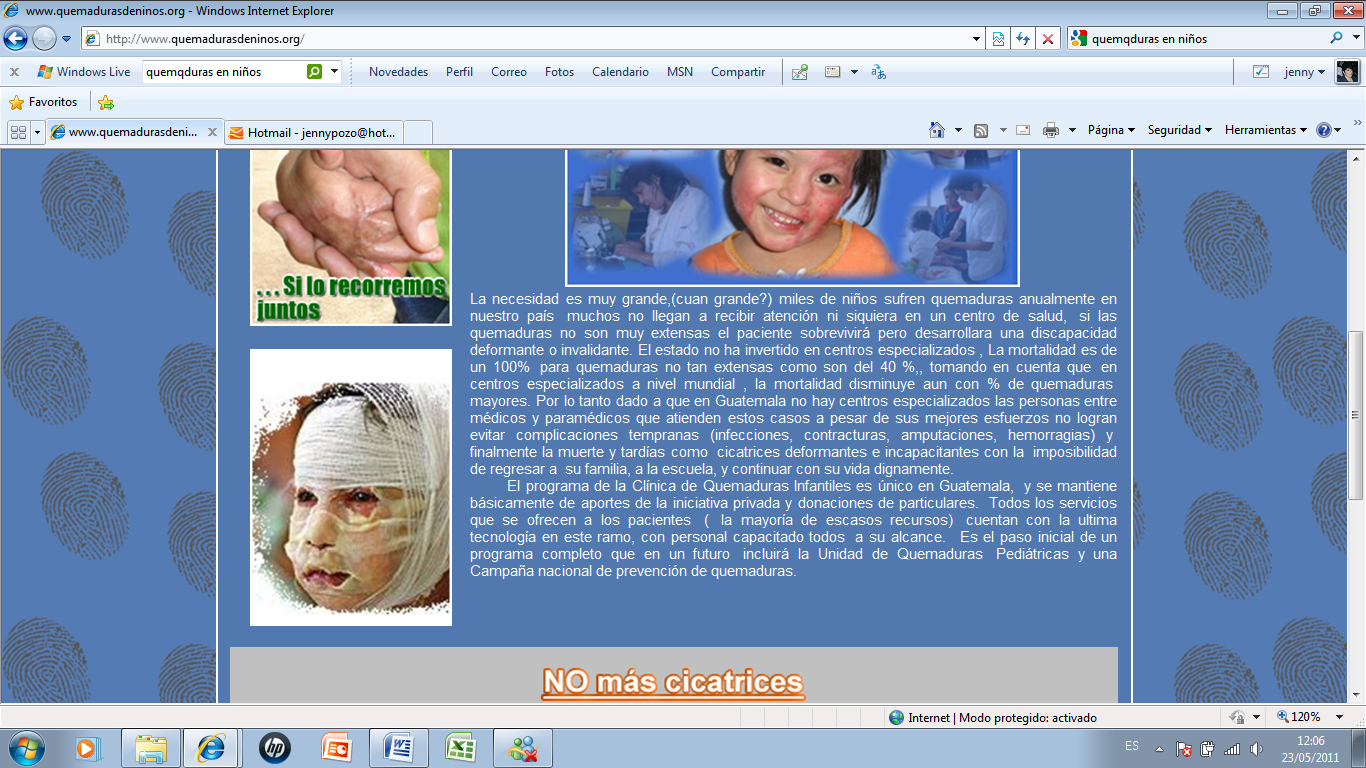 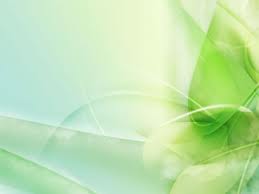 ELABORACIÓN DEL PLAN DE GESTIÓN  TÉCNICO Y ADMINISTRATIVO PARA LA REAPERTURA DE LA UNIDAD DE QUEMADOS DEL  HOSPITAL DE ESPECIALIDADES DE LAS FF.AA.
EL GRAN QUEMADO


A.- vía aérea                    
B.- Ventilación
C.- Circulación
D.- Déficit neurológico
E.- Exposición con cuidado de la temperatura ambiental y corporal del paciente.
F.- Fluidos y fármacos
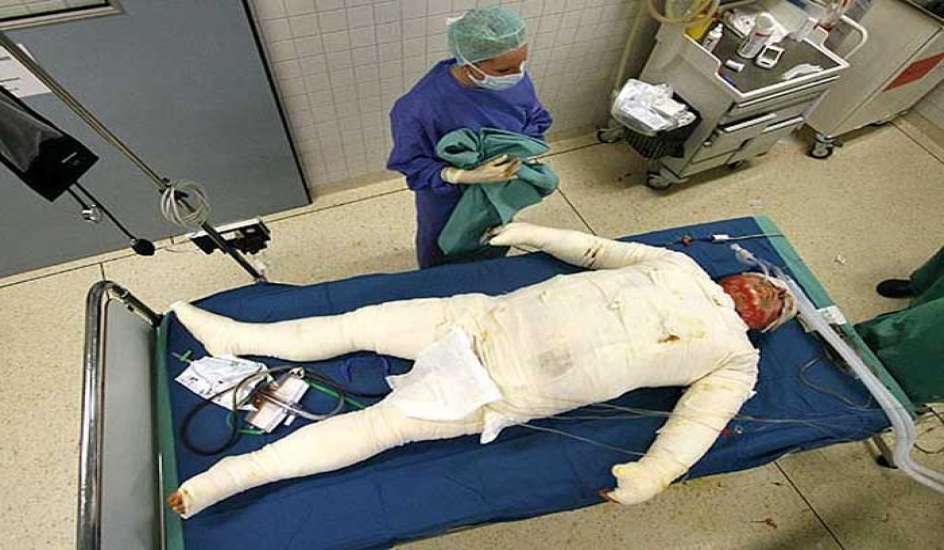 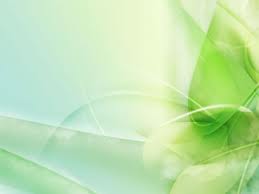 ELABORACIÓN DEL PLAN DE GESTIÓN  TÉCNICO Y ADMINISTRATIVO PARA LA REAPERTURA DE LA UNIDAD DE QUEMADOS DEL  HOSPITAL DE ESPECIALIDADES DE LAS FF.AA.
Metodología

Cualitativo

Cuantitativo

Transversal

Analítico
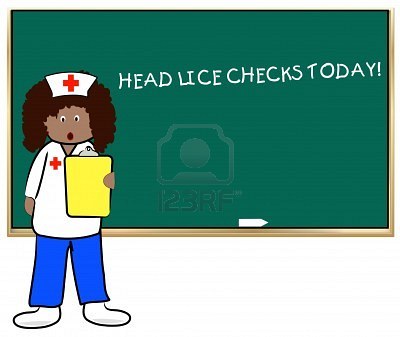 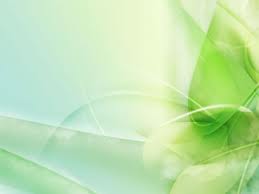 ELABORACIÓN DEL PLAN DE GESTIÓN  TÉCNICO Y ADMINISTRATIVO PARA LA REAPERTURA DE LA UNIDAD DE QUEMADOS DEL  HOSPITAL DE ESPECIALIDADES DE LAS FF.AA.
"Diagnostico Situacional".-  Se     podrá   identificar  las  causas  de los problemas cuya  solución es  viable, dando  como resultado la planeación, organización  y ejecución de acciones dirigidas  a  mejorar  el   estado  de   salud  de   los pacientes usuarios de esta Unidad de Quemados sean estos: militares, dependientes y comunidad civil.
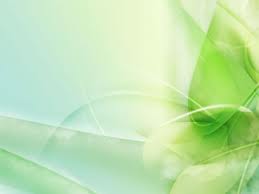 ELABORACIÓN DEL PLAN DE GESTIÓN  TÉCNICO Y ADMINISTRATIVO PARA LA REAPERTURA DE LA UNIDAD DE QUEMADOS DEL  HOSPITAL DE ESPECIALIDADES DE LAS FF.AA.
DISTRIBUCIÓN   DE LOS EGRESOS HOSPITALARIOS DE QUEMADURAS POR PROVINCIAS  EN EL ECUADOR,  INEC 2009
Fuente: Anuario de Recursos y Actividades de Salud INEC, Ecuador
Elaborado: Lic. J. Pozo, Lic. A. Llumiquinga
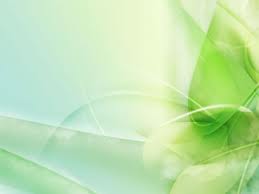 ELABORACIÓN DEL PLAN DE GESTIÓN  TÉCNICO Y ADMINISTRATIVO PARA LA REAPERTURA DE LA UNIDAD DE QUEMADOS DEL  HOSPITAL DE ESPECIALIDADES DE LAS FF.AA.
DISTRIBUCIÓN DE LA MORTALIDAD POR LOS AGENTES CAUSALES DE QUEMADURAS  ECUADOR AÑO 2009
0,53% en relación a la mortalidad  general
Fuente: Anuario de Recursos y Actividades de Salud INEC, Ecuador   
Elaborado: Lic. J. Pozo, Lic. A. Llumiquinga
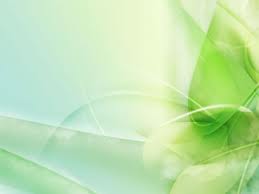 ELABORACIÓN DEL PLAN DE GESTIÓN  TÉCNICO Y ADMINISTRATIVO PARA LA REAPERTURA DE LA UNIDAD DE QUEMADOS DEL  HOSPITAL DE ESPECIALIDADES DE LAS FF.AA.
DISTRIBUCIÓN DEL TIPO DE USUARIOS QUE ACUDIERON AL HOSPITAL DE  ESPECIALIDADES DE LAS FF.AA. AÑO 2010
Población 2010 14´483.499
2,23 %
Fuente: Departamento de Archivo y Estadística HE-1
       Elaborado: Lic. J. Pozo, Lic. A. Llumiquinga
[Speaker Notes: Población Ecuatoriana 14´483.499 habitantes censo 2010 , 2,23 %]
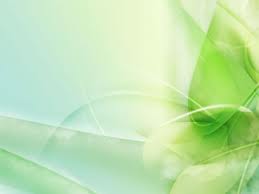 ELABORACIÓN DEL PLAN DE GESTIÓN  TÉCNICO Y ADMINISTRATIVO PARA LA REAPERTURA DE LA UNIDAD DE QUEMADOS DEL  HOSPITAL DE ESPECIALIDADES DE LAS FF.AA.
DISTRIBUCIÓN  POR DIAGNÓSTICO DE LOS PACIENTES HOSPITALIZADOS
 EN LA UNIDAD DE QUEMADOS DURANTE LOS AÑOS 2004-2008, DEL HOSPITAL DE ESPECIALIDADES DE LAS FF.AA.
Fuente: Departamento de Archivo y Estadística HE-1
   Elaborado: Lic. J. Pozo, Lic. A. Llumiquinga
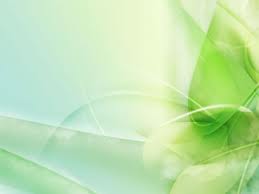 ELABORACIÓN DEL PLAN DE GESTIÓN  TÉCNICO Y ADMINISTRATIVO PARA LA REAPERTURA DE LA UNIDAD DE QUEMADOS DEL  HOSPITAL DE ESPECIALIDADES DE LAS FF.AA.
Identificación de Problemas  y Análisis Situacional
Falta de compromiso por parte de los Directivos; así como la continuidad de los trabajos de readecuación que se están realizando.
Los Directivos no cumplen con  los perfiles y competencias para Gerenciar  una Institución tan compleja como es el Hospital de Especialidades de las FF.AA.
Ausencia de una planificación presupuestaria para contratar Talento Humano ESPECIALIZADO EN  ATENCIÓN A PACIENTES QUEMADOS
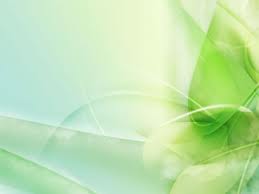 ELABORACIÓN DEL PLAN DE GESTIÓN  TÉCNICO Y ADMINISTRATIVO PARA LA REAPERTURA DE LA UNIDAD DE QUEMADOS DEL  HOSPITAL DE ESPECIALIDADES DE LAS FF.AA.
Identificación de Problemas  y Análisis Situacional
Adquisición de equipos e insumos médicos, a través del portal de compras publicas, siendo elegidos productos que no reúnen las especificaciones necesarias.
Casi todo el Talento Humano,  actualmente  en funciones, no esta capacitado en el manejo del Paciente Quemado.
Baja incidencia de pacientes con quemaduras.
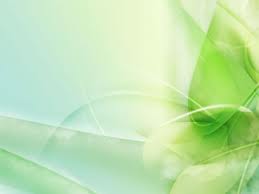 ELABORACIÓN DEL PLAN DE GESTIÓN  TÉCNICO Y ADMINISTRATIVO PARA LA REAPERTURA DE LA UNIDAD DE QUEMADOS DEL  HOSPITAL DE ESPECIALIDADES DE LAS FF.AA.
Situación propuesta

 Ofertar venta de Servicios de Salud especializados en atención a pacientes quemados.

Plan de capacitación  teórico práctica,  del talento humano médico y de enfermería.

Aplicación de los protocolos de los procedimientos quirúrgicos.

Realización de los procesos y flujogramas
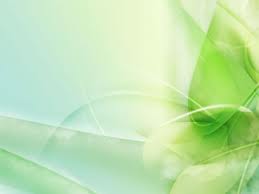 ELABORACIÓN DEL PLAN DE GESTIÓN  TÉCNICO Y ADMINISTRATIVO PARA LA REAPERTURA DE LA UNIDAD DE QUEMADOS DEL  HOSPITAL DE ESPECIALIDADES DE LAS FF.AA.
LA UNIDAD DE QUEMADOS DEBE CONTAR CON LA SIGUIENTE DOTACIÓN DE EQUIPO MÉDICO
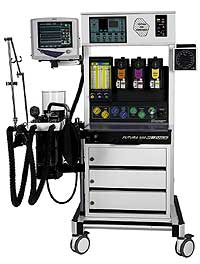 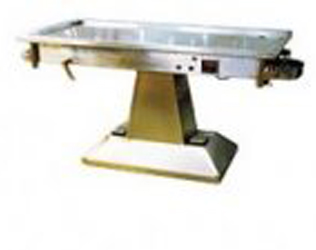 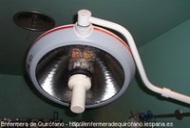 LÁMPARA CIELITICA
MESA QUIRÚRGICA
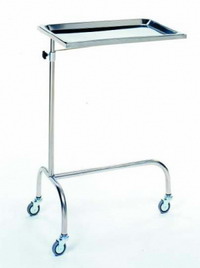 MAQUINA DE ANESTESIA
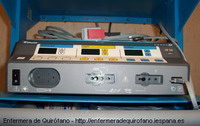 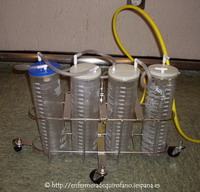 MESA MAYO
EQUIPO DE SUCCIÓN
ELECTRO BISTURÍ
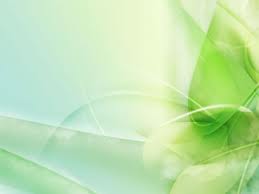 ELABORACIÓN DEL PLAN DE GESTIÓN  TÉCNICO Y ADMINISTRATIVO PARA LA REAPERTURA DE LA UNIDAD DE QUEMADOS DEL  HOSPITAL DE ESPECIALIDADES DE LAS FF.AA.
LA UNIDAD DE QUEMADOS DEBE CONTAR CON LA SIGUIENTE DOTACIÓN DE EQUIPO MÉDICO
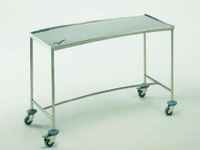 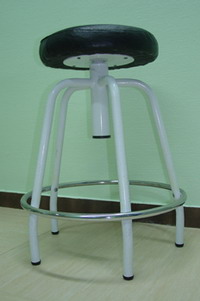 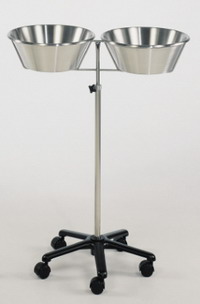 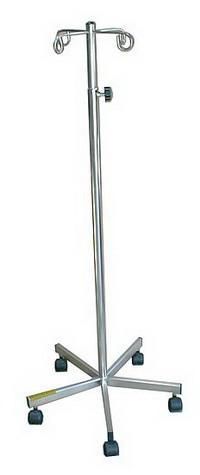 MESA SEMILUNA
TABURETE
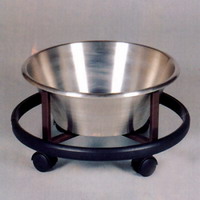 PALANGANA
BASURERO METÁLICO RODANTE
PORTA SUEROS
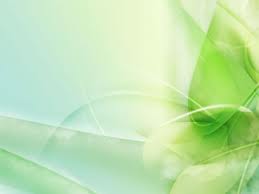 ELABORACIÓN DEL PLAN DE GESTIÓN  TÉCNICO Y ADMINISTRATIVO PARA LA REAPERTURA DE LA UNIDAD DE QUEMADOS DEL  HOSPITAL DE ESPECIALIDADES DE LAS FF.AA.
VISIÓN
Ser en el mediano plazo una Unidad de Quemados de  referencia nacional, que cuente con talento humano supra especializado en el manejo del paciente quemado, equipada con tecnología de avanzada, en la que se obtengan los más altos índices de recuperación de la salud, aplicando principios y valores  inherentes a la excelencia.
PLAN ESTRATÉGICO
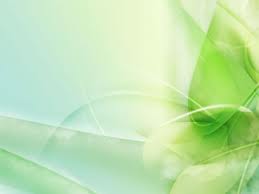 ELABORACIÓN DEL PLAN DE GESTIÓN  TÉCNICO Y ADMINISTRATIVO PARA LA REAPERTURA DE LA UNIDAD DE QUEMADOS DEL  HOSPITAL DE ESPECIALIDADES DE LAS FF.AA.
MISIÓN
Brindar atención  médica y de enfermería con calidad y calidez, con personal altamente calificado y comprometido, a los usuarios militares, dependientes y comunidad civil, que hayan  sufrido una lesión por quemadura, permitiendo su egreso con el más alto porcentaje de recuperación de la salud, en el menor tiempo posible, consiguiendo  una integración total a la sociedad.
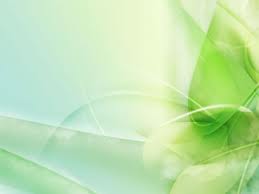 ELABORACIÓN DEL PLAN DE GESTIÓN  TÉCNICO Y ADMINISTRATIVO PARA LA REAPERTURA DE LA UNIDAD DE QUEMADOS DEL  HOSPITAL DE ESPECIALIDADES DE LAS FF.AA.
VALORES
PRINCIPIOS
Lealtad Institucional

Responsabilidad social

Ética profesional

Disciplina organizacional

Competitividad empresarial
Respeto
Calidez humana
Ética y moral
Justicia
Equidad
Trabajo en equipo
Investigación y desarrollo
Creatividad e iniciativa
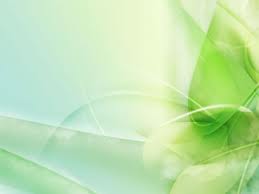 ELABORACIÓN DEL PLAN DE GESTIÓN  TÉCNICO Y ADMINISTRATIVO PARA LA REAPERTURA DE LA UNIDAD DE QUEMADOS DEL  HOSPITAL DE ESPECIALIDADES DE LAS FF.AA.
OBJETIVOS  ESTRATÉGICOS Y ESTRATEGIAS
Elaborado: Lic. J. Pozo, Lic. A. Llumiquinga
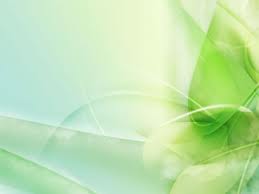 ELABORACIÓN DEL PLAN DE GESTIÓN  TÉCNICO Y ADMINISTRATIVO PARA LA REAPERTURA DE LA UNIDAD DE QUEMADOS DEL  HOSPITAL DE ESPECIALIDADES DE LAS FF.AA.
F. O. D. A.  (FORTALEZAS, OPORTUNIDADES, DEBILIDADES Y AMENAZAS) DE LA UNIDAD DE QUEMADOS
Elaborado: Lic. J. Pozo, Lic. A. Llumiquinga
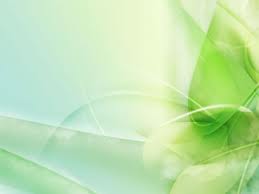 ELABORACIÓN DEL PLAN DE GESTIÓN  TÉCNICO Y ADMINISTRATIVO PARA LA REAPERTURA DE LA UNIDAD DE QUEMADOS DEL  HOSPITAL DE ESPECIALIDADES DE LAS FF.AA.
F. O. D. A.  FORTALEZAS, OPORTUNIDADES, DEBILIDADES Y AMENAZAS DE LA UNIDAD DE QUEMADOS
Elaborado: Lic. J. Pozo, Lic. A. Llumiquinga
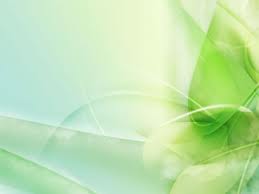 ELABORACIÓN DEL PLAN DE GESTIÓN  TÉCNICO Y ADMINISTRATIVO PARA LA REAPERTURA DE LA UNIDAD DE QUEMADOS DEL  HOSPITAL DE ESPECIALIDADES DE LAS FF.AA.
INDICADORES 2010
PROMEDIO DÍAS ESTADA HOSPITAL DE ESPECIALIDADES DE LAS FUERZAS ARMADAS 
  Total días estada      =      54889    =   5,6 días 
  Total egresos                      9914


PORCENTAJE DE OCUPACIÓN HOSPITAL DE ESPECIALIDADES DE LAS FUERZAS ARMADAS 
  Total días paciente   x 100   = 64796   x   100   = 74,38
Días cama disponible                  87105


INTERVALO DE GIRO HOSPITAL DE ESPECIALIDADES DE LAS FUERZAS ARMADAS 
Total días cama desocupada     =   81105     = 8,18 días 
  N° de egresos                                  9914
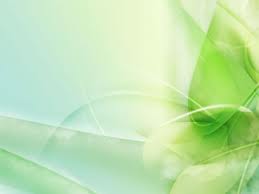 ELABORACIÓN DEL PLAN DE GESTIÓN  TÉCNICO Y ADMINISTRATIVO PARA LA REAPERTURA DE LA UNIDAD DE QUEMADOS DEL  HOSPITAL DE ESPECIALIDADES DE LAS FF.AA.
INDICADORES AÑO 2010
PROMEDIO DE DÍAS PACIENTE HOSPITAL DE ESPECIALIDADES DE LAS FUERZAS ARMADAS              
Total días paciente en el período   =  9914   = 39,3 pacientes 
 N° de días del mismo período            252




GIRO DE CAMA HOSPITAL DE ESPECIALIDADES DE LAS FUERZAS ARMADAS 
Total egresos del período      =                                 9783     = 41
Promedio camas disponibles del mismo período       238,64
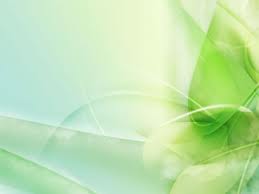 ELABORACIÓN DEL PLAN DE GESTIÓN  TÉCNICO Y ADMINISTRATIVO PARA LA REAPERTURA DE LA. UNIDAD DE QUEMADOS DEL  HOSPITAL DE ESPECIALIDADES DE LAS FF.AA.
DISTRIBUCIÓN DEL CÁLCULO BÁSICO PARA EL PERSONAL DE ENFERMERÍA DE LA UNIDAD DE QUEMADOS
Fuente : Balderas P. (2009
Elaborado: Lic. J. Pozo Lic. A. Llumiquinga
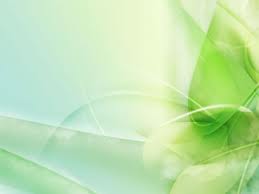 ELABORACIÓN DEL PLAN DE GESTIÓN  TÉCNICO Y ADMINISTRATIVO PARA LA REAPERTURA DE LA UNIDAD DE QUEMADOS DEL  HOSPITAL DE ESPECIALIDADES DE LAS FF.AA.
FORMULA PARA EL CALCULO DEL NÚMERO DE ENFERMERAS  PARA LA UNIDAD DE QUEMADOS
1° PASO
HORAS NECESARIAS

N° De pacientes x índice de atención = horas necesarias

8 X 6 = 48 Horas necesarias
2° PASO 
PERSONAL NECESARIO 

Total de horas necesarias  = Personal necesario
Jornada laboral

   48  = 6 Enfermeras
    8
Fuente : Balderas P. (2009
Elaborado: Lic. J. Pozo Lic. A. Llumiquinga
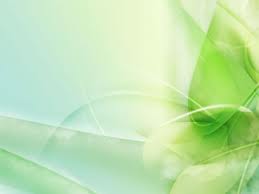 ELABORACIÓN DEL PLAN DE GESTIÓN  TÉCNICO Y ADMINISTRATIVO PARA LA REAPERTURA DE LA UNIDAD DE QUEMADOS DEL  HOSPITAL DE ESPECIALIDADES DE LAS FF.AA.
REESTRUCTURACIÓN OPERATIVA DE LA UNIDAD DE QUEMADOS
Elaborado: Lic. J. Pozo, Lic. A. Llumiquinga
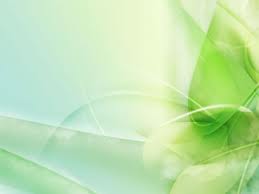 ELABORACIÓN DEL PLAN DE GESTIÓN  TÉCNICO Y ADMINISTRATIVO PARA LA REAPERTURA DE LA UNIDAD DE QUEMADOS DEL  HOSPITAL DE ESPECIALIDADES DE LAS FF.AA.
COMPETENCIAS Y CAPACIDADES DEL TALENTO HUMANO QUE LABORARA EN LA UNIDAD DE QUEMADOS DEL HE-1
CAPACIDADES ORGANIZACIONALES
Equipos de trabajo multidisciplinario.
Excelencia en la atención al cliente
Atención integral al usuario con calidez y humanismo
Personal altamente calificado y comprometido.
Aplicación de principios éticos.
Iniciativa para la resolución de problemas.
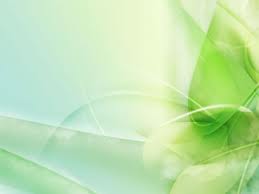 ELABORACIÓN DEL PLAN DE GESTIÓN  TÉCNICO Y ADMINISTRATIVO PARA LA REAPERTURA DE LA UNIDAD DE QUEMADOS DEL  HOSPITAL DE ESPECIALIDADES DE LAS FF.AA.
DEFINICIÓN DE RESPONSABILIDADES LA SUPERVISORA DE ÁREA DE LA UNIDAD DE QUEMADOS
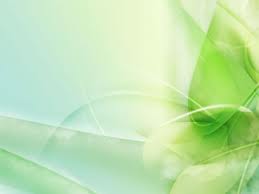 ELABORACIÓN DEL PLAN DE GESTIÓN  TÉCNICO Y ADMINISTRATIVO PARA LA REAPERTURA DE LA UNIDAD DE QUEMADOS DEL  HOSPITAL DE ESPECIALIDADES DE LAS FF.AA.
DISTRIBUCIÓN DE LAS COMPETENCIAS DE LA SUPERVISORA DE ÁREA
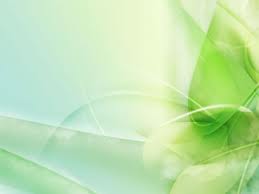 ELABORACIÓN DEL PLAN DE GESTIÓN  TÉCNICO Y ADMINISTRATIVO PARA LA REAPERTURA DE LA UNIDAD DE QUEMADOS DEL  HOSPITAL DE ESPECIALIDADES DE LAS FF.AA.
CONDUCTA OPERATIVA DE LA SUPERVISORA DE ÁREA
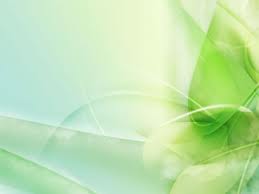 ELABORACIÓN DEL PLAN DE GESTIÓN  TÉCNICO Y ADMINISTRATIVO PARA LA REAPERTURA DE LA UNIDAD DE QUEMADOS DEL  HOSPITAL DE ESPECIALIDADES DE LAS FF.AA.
EVALUACIÓN DE 360 GRADOS
DISTRIBUCIÓN DE COMPETENCIAS DE LA SUPERVISORA DE ÁREA
Elaborado: Lic. J. Pozo, Lic. A. Llumiquinga
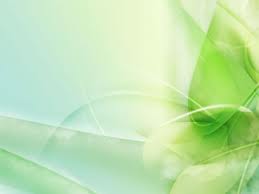 ELABORACIÓN DEL PLAN DE GESTIÓN  TÉCNICO Y ADMINISTRATIVO PARA LA REAPERTURA DE LA UNIDAD DE QUEMADOS DEL  HOSPITAL DE ESPECIALIDADES DE LAS FF.AA.
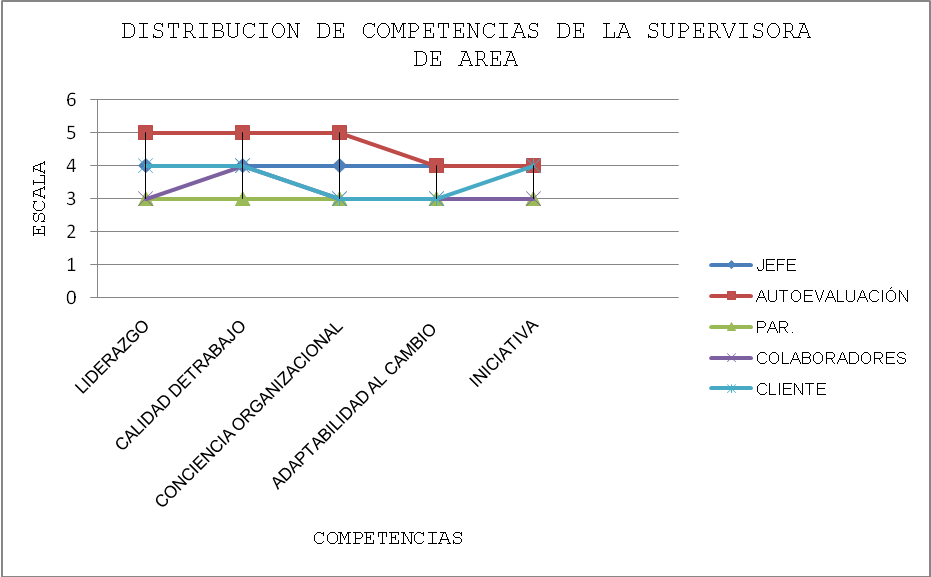 Elaborado: Lic. J. Pozo, Lic. A. Llumiquinga
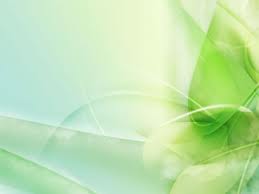 ELABORACIÓN DEL PLAN DE GESTIÓN  TÉCNICO Y ADMINISTRATIVO PARA LA REAPERTURA DE LA UNIDAD DE QUEMADOS DEL  HOSPITAL DE ESPECIALIDADES DE LAS FF.AA.
DISTRIBUCIÓN DE LAS COMPETENCIAS DE LA SUPERVISORA DE ÁREA DE LA UNIDAD DE QUEMADOS (Cálculo del promedio y Vacío)
Elaborado: Lic. J. Pozo, Lic. A. Llumiquinga
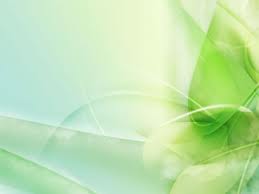 ELABORACIÓN DEL PLAN DE GESTIÓN  TÉCNICO Y ADMINISTRATIVO PARA LA REAPERTURA DE LA UNIDAD DE QUEMADOS DEL  HOSPITAL DE ESPECIALIDADES DE LAS FF.AA.
EVALUACIÓN CONTRA PERFIL DE LA SUPERVISORA DE ÁREA
EVALUADO: Lic.  N. N                                            Vacío:
                                                                               Necesidades  de Desarrollo
Elaborado: Lic. J. Pozo, Lic. A. Llumiquinga
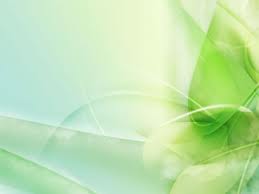 ELABORACIÓN DEL PLAN DE GESTIÓN  TÉCNICO Y ADMINISTRATIVO PARA LA REAPERTURA DE LA UNIDAD DE QUEMADOS DEL  HOSPITAL DE ESPECIALIDADES DE LAS FF.AA.
PLAN DE DESARROLLO INDIVIDUAL 

NOMBRE: Lic. N. N                                        CARGO: Supervisora de área
COMPETENCIA: Adaptabilidad al cambio.    FECHA:
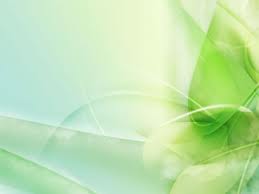 ELABORACIÓN DEL PLAN DE GESTIÓN  TÉCNICO Y ADMINISTRATIVO PARA LA REAPERTURA DE LA UNIDAD DE QUEMADOS DEL  HOSPITAL DE ESPECIALIDADES DE LAS FF.AA.
Elaboración del plan técnico administrativo de enfermería de la Unidad de Quemados.
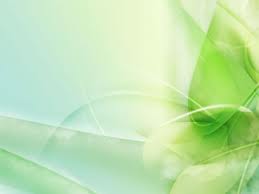 ELABORACIÓN DEL PLAN DE GESTIÓN  TÉCNICO Y ADMINISTRATIVO PARA LA REAPERTURA DE LA UNIDAD DE QUEMADOS DEL  HOSPITAL DE ESPECIALIDADES DE LAS FF.AA.
Protocolo de atención de enfermería en paciente quemado
Presentación al paciente y/o familia. Cuidados de enfermería al ingreso
Objetivo :Conseguir la adaptación del paciente y/o familia al medio hospitalario en el menor tiempo posible, con un trato personalizado y humano. 
Ofrecer la información que precise el paciente y/o familia.
Materiales
Equipos
Procedimiento
Observaciones
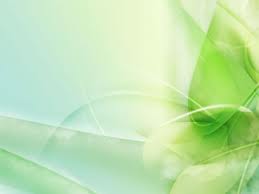 ELABORACIÓN DEL PLAN DE GESTIÓN  TÉCNICO Y ADMINISTRATIVO PARA LA REAPERTURA DE LA UNIDAD DE QUEMADOS DEL  HOSPITAL DE ESPECIALIDADES DE LAS FF.AA.
Proceso   Enfermero/a

Es una forma dinámica y sistematizada de brindar cuidados de enfermería, el proceso promueve cuidados humanísticos centrados en objetivos, además impulsa a las enfermeras a examinar continuamente lo que hacen y a plantearse como pueden mejorarlo.
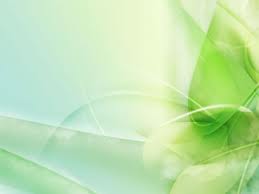 ELABORACIÓN DEL PLAN DE GESTIÓN  TÉCNICO Y ADMINISTRATIVO PARA LA REAPERTURA DE LA UNIDAD DE QUEMADOS DEL  HOSPITAL DE ESPECIALIDADES DE LAS FF.AA.
Diagnostico de Enfermería: Dolor agudo relacionado con la quemadura manifestado por (m/p) expresión verbal  y mascara facial. 
Objetivo: Disminuir el dolor durante el baño y secado de su piel.
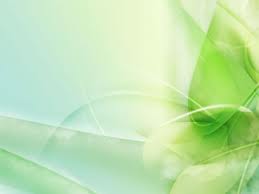 ELABORACIÓN DEL PLAN DE GESTIÓN  TÉCNICO Y ADMINISTRATIVO PARA LA REAPERTURA DE LA UNIDAD DE QUEMADOS DEL  HOSPITAL DE ESPECIALIDADES DE LAS FF.AA.
Procedimientos Quirúrgicos

 La unidad de quemados  dispone de un quirófano para ciertos procedimientos pero al momento no se encuentra habilitada y este tipo de pacientes se los remite al quirófano general, los procedimientos en mención son:


Limpiezas quirúrgicas
Escarectomías
Fasciotomías 
Amputación 
Toma aplicación de injertos
Z plastias
Dermoabrasión
Colgajos mio cutáneos

Toma aplicación de injertos.Doc
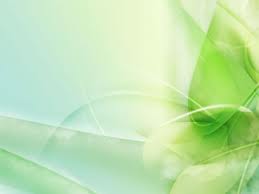 ELABORACIÓN DEL PLAN DE GESTIÓN  TÉCNICO Y ADMINISTRATIVO PARA LA REAPERTURA DE LA UNIDAD DE QUEMADOS DEL  HOSPITAL DE ESPECIALIDADES DE LAS FF.AA.
Procesos 
   
   Conjunto de actividades o grupo de actividades que emplea insumos, les agrega valor y suministra un producto a un cliente interno o externo.
   
    Mapa de procesos

    Representación grafica de un grupo de componentes de un sistema funcional o procesos funcionales de un área.
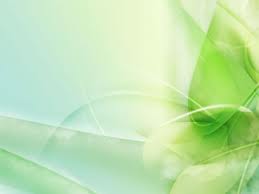 ELABORACIÓN DEL PLAN DE GESTIÓN  TÉCNICO Y ADMINISTRATIVO PARA LA REAPERTURA DE LA UNIDAD DE QUEMADOS DEL  HOSPITAL DE ESPECIALIDADES DE LAS FF.AA.
MAPA DE PROCESOS DE LA UNIDAD DE QUEMADOS DEL HOSPITAL DE ESPECIALIDADES DE LAS FF.AA.
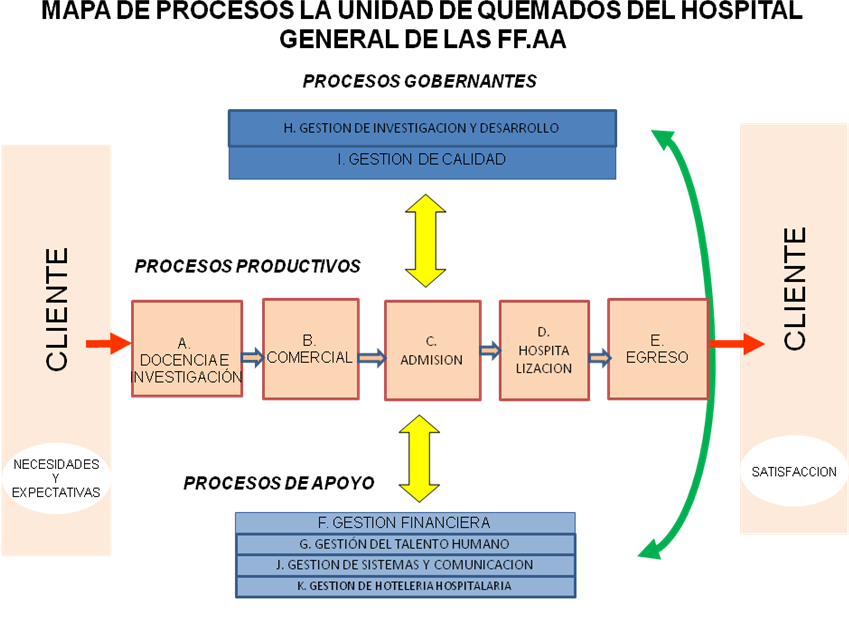 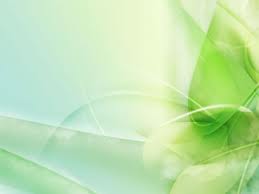 ELABORACIÓN DEL PLAN DE GESTIÓN  TÉCNICO Y ADMINISTRATIVO PARA LA REAPERTURA DE LA UNIDAD DE QUEMADOS DEL  HOSPITAL DE ESPECIALIDADES DE LAS FF.AA.
Levantamiento de la información

  Realizamos  un cuestionario no visible para el usuario, que indaga sobre el procedimiento que se realiza desde la entrada al proceso hasta su salida final. 

Descripción de las actividades de los  procesos

    Describen las actividades propias que se realizan en los procesos. Acciones mutuamente relacionadas o que interaccionan transformando elementos de entrada en resultados.
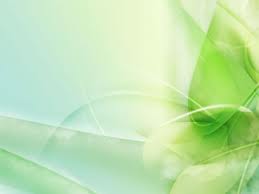 ELABORACIÓN DEL PLAN DE GESTIÓN  TÉCNICO Y ADMINISTRATIVO PARA LA REAPERTURA DE LA UNIDAD DE QUEMADOS DEL  HOSPITAL DE ESPECIALIDADES DE LAS FF.AA.
MACROPROCESO: Hotelería Hospitalaria (K)         Nombre: N. N
PROCESO: Hospitalización   (D)                                 Cargo: Supervisora de área
Ingreso del paciente (D 1)                                              Fecha:
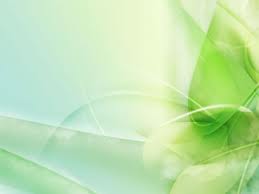 ELABORACIÓN DEL PLAN DE GESTIÓN  TÉCNICO Y ADMINISTRATIVO PARA LA REAPERTURA DE LA UNIDAD DE QUEMADOS DEL  HOSPITAL DE ESPECIALIDADES DE LAS FF.AA.
CARACTERIZACIÓN DE LOS PROCESOS


Identificar las características de los procesos en una organización, y está orientada a ser el primer paso para adoptar un enfoque basado en procesos, en el ámbito de un sistema de gestión de la calidad, reflexionando sobre cuáles son los procesos que deben configurar el sistema, es decir, qué procesos deben aparecer en la estructura de procesos del sistema.
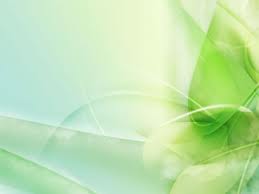 ELABORACIÓN DEL PLAN DE GESTIÓN  TÉCNICO Y ADMINISTRATIVO PARA LA REAPERTURA DE LA UNIDAD DE QUEMADOS DEL  HOSPITAL DE ESPECIALIDADES DE LAS FF.AA.
PROCESO: Hospitalización (D)  
SUBPROCESO: Ingreso del paciente (D-1)
Objetivo. Proporcionar atención médica oportuna con ética profesional, ejecutando acciones que permitan estabilizar y mantener la vida del paciente.
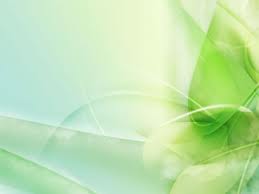 ELABORACIÓN DEL PLAN DE GESTIÓN  TÉCNICO Y ADMINISTRATIVO PARA LA REAPERTURA DE LA UNIDAD DE QUEMADOS DEL  HOSPITAL DE ESPECIALIDADES DE LAS FF.AA.
Descripción de los procesos

Objetivo: Descripción breve y concisa del objetivo del proceso.
Propietario: Responsable del proceso.
Requisito: Que requerimos para iniciar el proceso. 
Salida: Producto  o servicio creado por el proceso. 
Cliente: Para quien hacemos el proceso.
Proveedor: Quien abastece el proceso.
Inicio: Primera actividad del proceso.
Fin: Que es lo último que se hace.
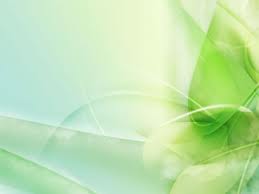 ELABORACIÓN DEL PLAN DE GESTIÓN  TÉCNICO Y ADMINISTRATIVO PARA LA REAPERTURA DE LA UNIDAD DE QUEMADOS DEL  HOSPITAL DE ESPECIALIDADES DE LAS FF.AA.
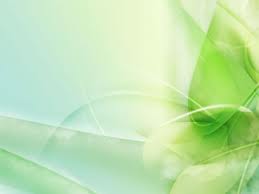 ELABORACIÓN DEL PLAN DE GESTIÓN  TÉCNICO Y ADMINISTRATIVO PARA LA REAPERTURA DE LA UNIDAD DE QUEMADOS DEL  HOSPITAL DE ESPECIALIDADES DE LAS FF.AA.
DIAGRAMA DE FLUJO
Herramientas de representación grafica de las actividades que conforman un proceso.
Utilizando la simbología apropiada,  hemos plasmado de forma gráfica todo el desarrollo del proceso, de manera que se identifiquen las operaciones y a través de esta representación llegar al análisis y mejora de los procesos del la Unidad de Quemados.
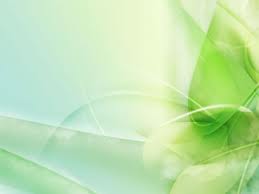 ELABORACIÓN DEL PLAN DE GESTIÓN  TÉCNICO Y ADMINISTRATIVO PARA LA REAPERTURA DE LA UNIDAD DE QUEMADOS DEL  HOSPITAL DE ESPECIALIDADES DE LAS FF.AA.
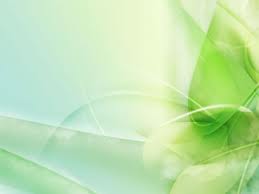 ELABORACIÓN DEL PLAN DE GESTIÓN  TÉCNICO Y ADMINISTRATIVO PARA LA REAPERTURA DE LA UNIDAD DE QUEMADOS DEL  HOSPITAL DE ESPECIALIDADES DE LAS FF.AA.
ANÁLISIS DE VALOR

   Método ordenado y creativo para aumentar el valor de un ítem. Este "ítem" puede ser un producto, un sistema, un proceso, un procedimiento, un plan, una máquina, un equipo, una herramienta, un servicio o un método de trabajo.
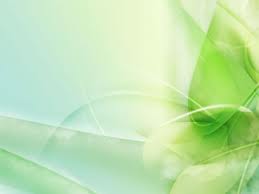 ELABORACIÓN DEL PLAN DE GESTIÓN  TÉCNICO Y ADMINISTRATIVO PARA LA REAPERTURA DE LA UNIDAD DE QUEMADOS DEL  HOSPITAL DE ESPECIALIDADES DE LAS FF.AA.
Análisis de valor Actual
Elaborado: Lic. J. Pozo, Lic.  A. Llumiquinga
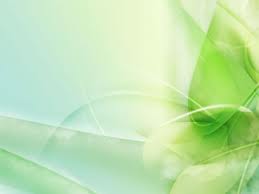 ELABORACIÓN DEL PLAN DE GESTIÓN  TÉCNICO Y ADMINISTRATIVO PARA LA REAPERTURA DE LA UNIDAD DE QUEMADOS DEL  HOSPITAL DE ESPECIALIDADES DE LAS FF.AA.
Análisis de valor Ideal
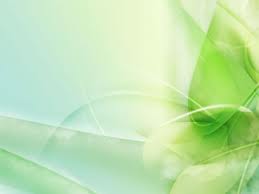 ELABORACIÓN DEL PLAN DE GESTIÓN  TÉCNICO Y ADMINISTRATIVO PARA LA REAPERTURA DE LA UNIDAD DE QUEMADOS DEL  HOSPITAL DE ESPECIALIDADES DE LAS FF.AA.
Elaboración del costo  de la Unidad de Quemados
 
Análisis del tipo de  costo a implementar en la Unidad de Quemados

      Un enfoque gerencial financiero,  basado en  información real, le obliga al jefe o director financiero a calcular costos y por lo tanto, obtener la información  que permitan al gerente o director del hospital y su equipo evaluar, planear, tomar decisiones y aplicar estrategias de carácter económico para alcanzar la eficiencia, en la atención medica. La información obtenida (diseño e implementación de la contabilidad de costos) les permite a los directivos formular presupuestos estandarizados por aéreas (o centros de costo), por actividades y por procesos. (López 2003).
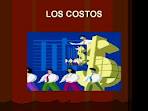 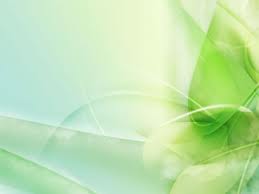 ELABORACIÓN DEL PLAN DE GESTIÓN  TÉCNICO Y ADMINISTRATIVO PARA LA REAPERTURA DE LA UNIDAD DE QUEMADOS DEL  HOSPITAL DE ESPECIALIDADES DE LAS FF.AA.
Resumen del  Costo de la Unidad de Quemados año 2011
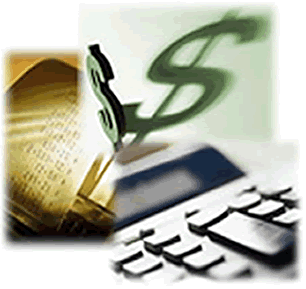 Elaborado: Lic. J. Pozo, Lic.  A. Llumiquinga
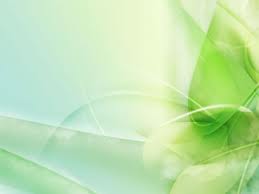 ELABORACIÓN DEL PLAN DE GESTIÓN  TÉCNICO Y ADMINISTRATIVO PARA LA REAPERTURA DE LA UNIDAD DE QUEMADOS DEL HOSPITAL DE ESPECIALIDADES DE LAS FF.AA.
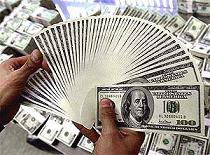 ANÁLISIS

     Hemos realizado el costeo de la reapertura de  la unidad de quemados del Hospital de Especialidades de las Fuerzas Armadas con los equipos y materiales médicos  existente hasta el momento, sumando un total de USD 53.944,94 ; cabe indicar que todavía  se encuentra en trámite  la adquisición de equipos médicos y materiales para iniciar su funcionamiento, para lo cual hemos realizado un listado con su respectivo precios de lo que falta dando un valor aproximado de USD 570.689 y un monto total del costeo de la Unidad de Quemados de USD 624.633,94 y así poder brindar una atención de calidad con calidez a nuestro usuario. Precios de los equipos de instrumental medico.doc
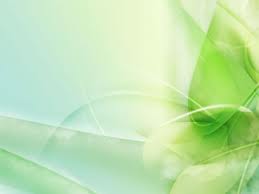 ELABORACIÓN DEL PLAN DE GESTIÓN  TÉCNICO Y ADMINISTRATIVO PARA LA REAPERTURA DE LA UNIDAD DE QUEMADOS DEL  HOSPITAL DE ESPECIALIDADES DE LAS FF.AA.
Conclusiones

A pesar de haberse realizado la reestructuración del área física de la Unidad de Quemados, que dispone de camas nuevas con pesa incluida, no se encuentra habilitada ni funcionando por falta de personal de enfermería. El cliente externo es ubicado en pisos de otras especialidades sin recibir los cuidados específicos que por su  patología  amerita. 


El talento humano que labora en la Unidad de  Quemados, como auxiliares de  enfermería y mensajeros, no está debidamente capacitado para brindar una atención de calidad con calidez en el cuidado del paciente quemado tanto en adultos como en niños.
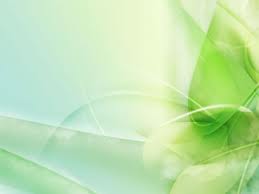 ELABORACIÓN DEL PLAN DE GESTIÓN  TÉCNICO Y ADMINISTRATIVO PARA LA REAPERTURA DE LA UNIDAD DE QUEMADOS DEL  HOSPITAL DE ESPECIALIDADES DE LAS FF.AA.
Conclusiones

c) El personal médico y de enfermería no cumple  con las debidas acreditaciones en atención, tratamiento de pacientes con quemaduras, al no poseer dicha subespecialidad. 

d) La Unidad de Quemados dispone de un  área de baños en donde  se ha instalado la tina de Hubert y  dos tinas para hidromasaje las que se encuentran en estado de obsolescencia desactualizadas. De acuerdo a las observaciones realizadas tanto a Nivel Nacional, como en el extranjero, lo ideal es utilizar una cama quirúrgica con desagüe con agua corriente y no se quede estancada, ya que esto causa  infecciones en las heridas de los pacientes. Ver anexo  N° 1-N° 2.doc
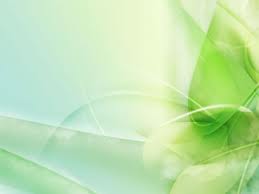 ELABORACIÓN DEL PLAN DE GESTIÓN  TÉCNICO Y ADMINISTRATIVO PARA LA REAPERTURA DE LA UNIDAD DE QUEMADOS DEL  HOSPITAL DE ESPECIALIDADES DE LAS FF.AA.
Conclusiones 

e) Los directivos de esta casa de salud no le han dado la debida importancia a esta unidad, poniendo como un ejemplo que el área destinada para quirófanos se encuentra totalmente inhabilitada por falta de equipamiento médico. Ver anexo N° 3.docx

f) Según estadísticas anteriores la Unidad de Quemados permanecía con un índice de ocupación bajo, por lo que  el recurso humano y material esta subutilizado, dando como resultados costos elevados por el mantenimiento de materiales equipos y el área física de la Unidad de Quemados.
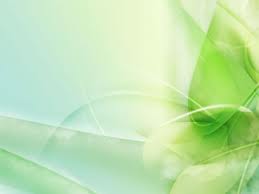 ELABORACIÓN DEL PLAN DE GESTIÓN  TÉCNICO Y ADMINISTRATIVO PARA LA REAPERTURA DE LA UNIDAD DE QUEMADOS DEL  HOSPITAL DE ESPECIALIDADES DE LAS FF.AA.
RECOMENDACIONES
 
 
El Departamento de Gestión de Enfermería debe realizar un informe de la necesidad, pidiendo se llenen las vacantes de licenciadas y auxiliares de en enfermería, la Dirección de Talento Humano  debe realizar los trámites necesarios para el reclutamiento y selección de personal. 

Realizar cursos de capacitación,  dentro y fuera de la institución,  para el personal auxiliar de  enfermería y mensajeros, que se asigne  a la Unidad de Quemados, para que actualice sus conocimientos, adquiera destrezas y habilidades en el manejo del paciente quemado y brindar  la atención adecuada e  incorporarlo,  lo más pronto posible a su núcleo familiar y reinsertarlo a su sitio de trabajo con lo mínimo de secuelas posible.
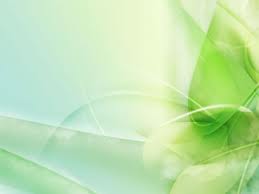 ELABORACIÓN DEL PLAN DE GESTIÓN  TÉCNICO Y ADMINISTRATIVO PARA LA REAPERTURA DE LA UNIDAD DE QUEMADOS DEL  HOSPITAL DE ESPECIALIDADES DE LAS FF.AA.
RECOMENDACIONES
 
c) Coordinar con la Dirección  de Docencia e Investigación y el Comité de Becas, para la planificación, programación,  capacitación  y pasantías para médicos y enfermeras que realicen una especialidad o subespecialidad a nivel Nacional e Internacional, en la atención y tratamiento del paciente quemado, para poner en marcha  nuevas técnicas utilizadas en la actualidad en pacientes con estas patologías y así dar una atención de calidad con calidez a nuestros queridos pacientes

d) Realizar cambio de tina Hubert, por  cama quirúrgica hidráulica con desagüe y  agua corriente, ponemos especificaciones  precios y fotografías de la tina ideal, con estas acciones ayudaríamos a   evitar enfriamiento, disminuir las infecciones, ya que ellos no cuentan con la capa protectora que es la piel. Ver anexo  N° 1-N° 2.doc     Ver anexo N° 3.docx
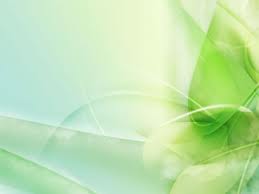 ELABORACIÓN DEL PLAN DE GESTIÓN  TÉCNICO Y ADMINISTRATIVO PARA LA REAPERTURA DE LA UNIDAD DE QUEMADOS DEL  HOSPITAL DE ESPECIALIDADES DE LAS FF.AA.
RECOMENDACIONES

      e) Los directivos deben realizar la adquisición,  de los equipos médicos necesarios, para el funcionamiento del quirófano, medida que ayudaría a descongestionar el Centro Quirúrgico. Ver anexo N° 3.docx
 
      f) Ofertar la cartera de servicios del Hospital Militar, particularmente lo relacionado   con la Unidad de Quemados a las diferentes instituciones,  tales como: el Instituto de Seguro social, Distrito Metropolitano de Quito, Ministerio de Salud Pública, Organizaciones privadas con y sin fines de lucro, etc. Para ampliar la cartera de servicios es necesario contar con el Banco de Piel, con lo que se lograra disminuir la mortalidad y discapacidad de los pacientes que sufrieron quemaduras de tercer y cuarto grado, o sea en 30 0 40 % de su cuerpo sin importar su edad. El equipo médico   del Banco  de Piel, totalmente capacitado  entre otras actividades  procesara dicha  piel, para conservar, cultivar el tejido, expandirlo en injertos de piel. Ver anexo N° 4.doc
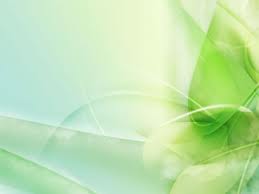 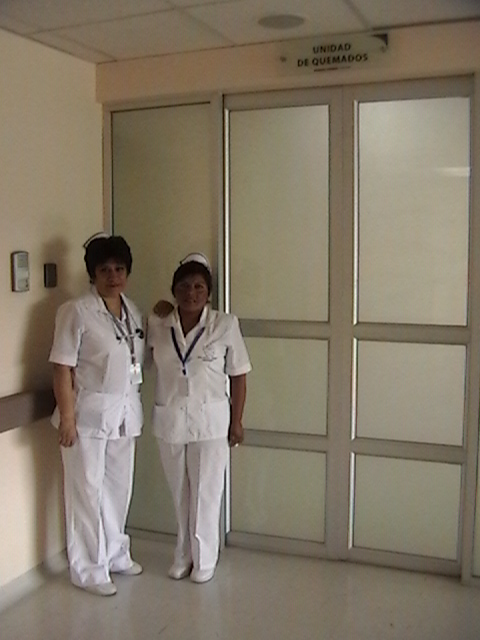 LA ENFERMERA TIENE LA RESPONSABILIDAD DE CUIDAR EL DON MAS PRECIADO DEL SER HUMANO, LA SALUD, POR LO TANTO ESTA OBLIGADA A ACTUALIZAR CONTINUAMENTE SUS CONOCIMIENTOS ACADÉMICOS PARA  DESARROLLARSE PROFESIONALMENTE A PLENITUD.
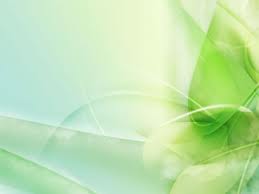 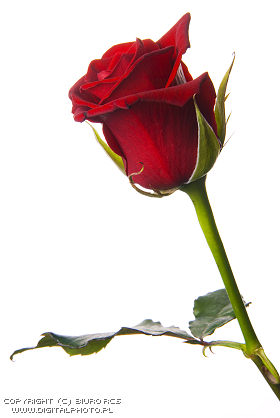 GRACIAS POR SU GENTIL ATENCIÓN